The??
HOPE HIGH (Computing) __
LEARNING JOURNEY
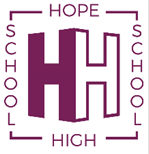 Entry Level – Coding Project
Entry Level – Computer Software
Entry Level – Computer Hardware
Entry Level – Computational Thinking
YEAR
11
Entry Level – Computational Thinking
Entry Level – Coding Project
Entry Level – Computer Software
What happens to data online?
Add, move, and delete key frames to make basic animations.
Define data science.
Use software to visual data.
Define a pixel.
Describe what the Micro:Bit is
Why do we need the Data Protection Act?
Entry Level – Computer Hardware
YEAR
10
Cybersecurity
Physical computing programming
Representations: going audio-visual
Add, delete and move objects.
Data Science
Animations
Scale and rotate objects.
What is the investigate cycle?
List the Micro:Bit input and output devices.
List the common malware threats.
Define colour depth.
Use variables to keep track of counts and sums.
Python programming with sequences
Draw basic shapes with different properties.
Provide examples where using Vector graphics would be appropriate.
Describe the NOT, AND, and OR logical operators.
Explain what iteration is in programming.
Explain how do algorithms and programs differ
YEAR
9
Evaluate the success of a programming project.
Computing systems
Design Vector Graphics
Intro to Python programming
Write programs that receive keyboard inputs.
Explain what Vector graphics are.
Identify the hardware components in a computer system.
Recall what a general purpose computing system is.
Locate and correct common syntax errors.
Use GUI elements to meet the needs of a user.
Write programs that display messages.
Use user inputs and variables.
Explain what HTML is.
List examples of representation.
Create appropriate charts.
Identify columns, rows and cells.
Mobile app development
Debug a program and correct errors.
YEAR
8
Representations: from clay to silicon
Developing for the web
Spreadsheets
Convert binary and decimal numbers.
Define a condition.
Programming II
Design a webpage with HTML.
Demonstrate how to use iteration.
Create Hyperlinks.
Explain what binary is.
Perform calculations.
Understand IF and While statements.
Define what a variable is.
Can describe a network protocol.
Create secure reliable password
Select appropriate software for tasks.
Select appropriate images for a given context.
Able to compare wired and wireless networks
Compare how humans and computers understand instructions.
Aware of cyberbully
Programming I
YEAR
7
Gaining support for a cause
Collaborating online respectfully
Networks: from semaphores to the Internet
Construct a blog using appropriate software.
Aware what a computer network is.
Demonstrate how the internet and the world wide web differ.
Understand plagiarism
Organise a blog with credible sources.
Can create a memorable secure password.
Explain hardware components needed for networks.
Can recognise a respectful email.
Computers themselves, and software yet to be developed, will revolutionise the way we learn. Steve Jobs.